БАРСКО-ГОРОДИЩЕНСКАЯ СПЕЦИАЛЬНАЯ (КОРРЕКЦИОННАЯ) ОБЩЕОБРАЗОВАТЕЛЬНАЯ ШКОЛА-ИНТЕРНАТ»ПОЕЗД ДРУЖБЫ
ПРОФИЛАКТИКА РАСПРОСТРАНЕНИЯ ИДЕЙ ЭКСТРЕМИЗМА, МЕЖНАЦИОНАЛЬНОЙ КОНФЛИКТНОСТИ В ПОДРОСТКОВОЙ СРЕДЕ
Любимые герои русских сказок
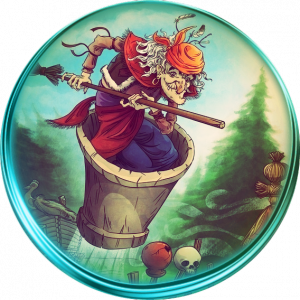 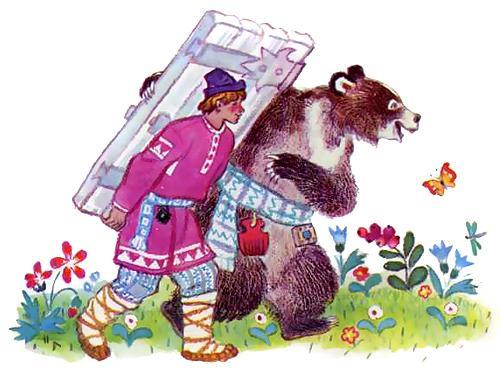 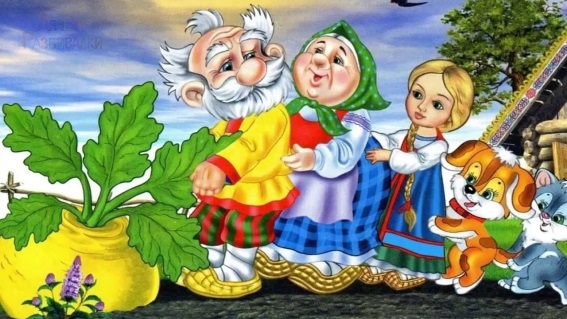 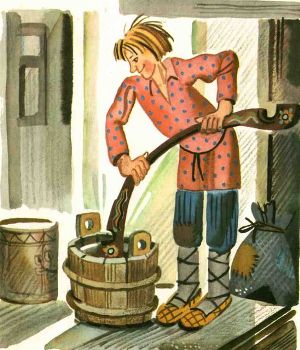 ВЕНГЕРСКИЕ НАРОДНЫЕ СКАЗКИ
В венгерском фольклоре сказка занимает очень большое место после пословиц и поговорок, а также народных обычаев. С самого начала, что интересно, в Венгрии сказки рассказывали не детям, а взрослым.
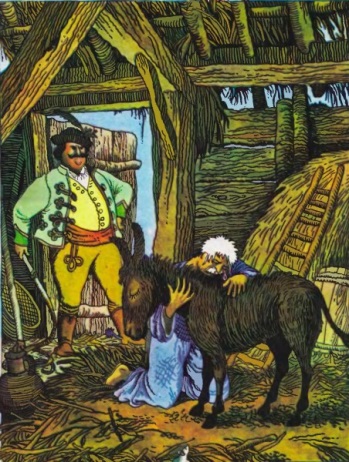 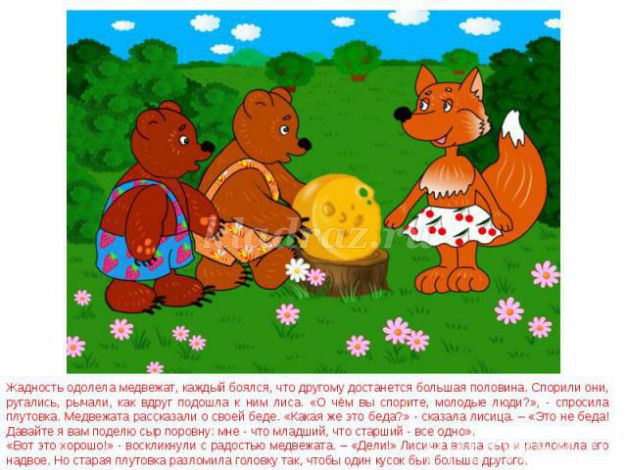 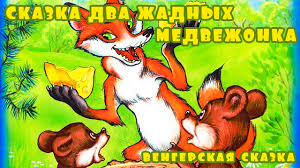 ЯПОНСКАЯ НАРОДНАЯ СКАЗКА «ДУРАК ЁТАРО»
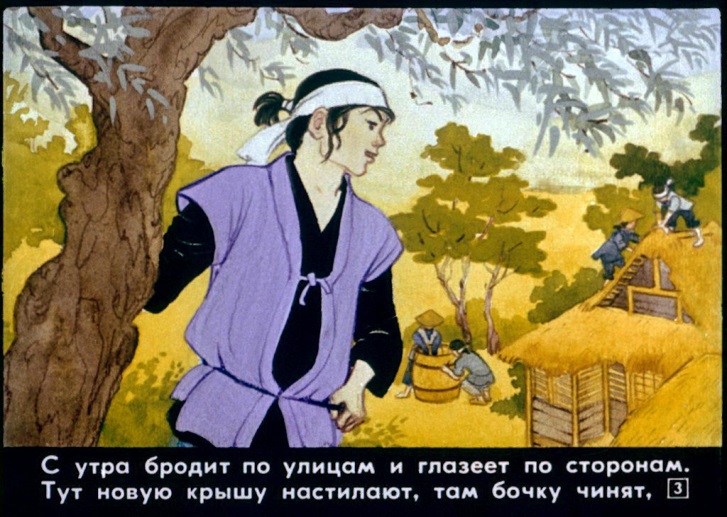 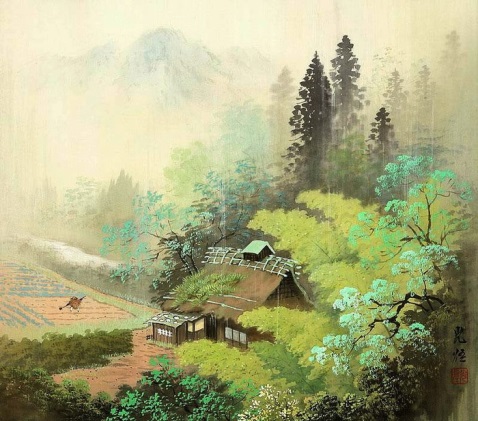 ПУТЕШЕСТВИЕ ПО КОНТИНЕНТАМ
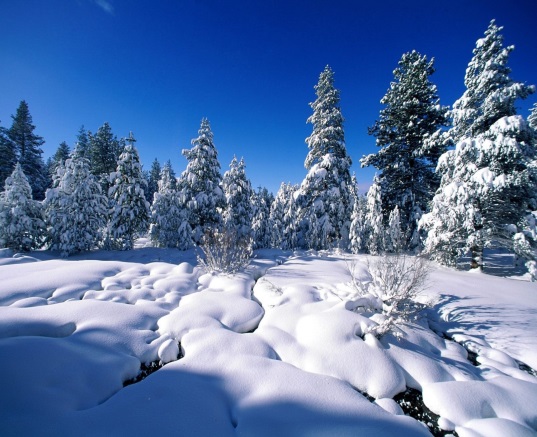 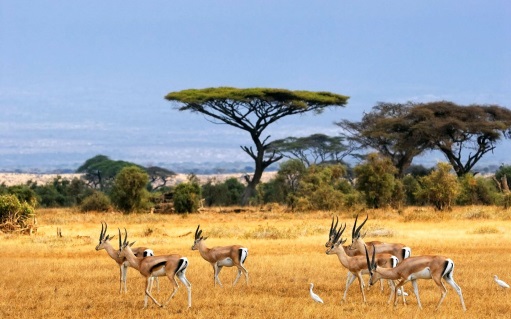 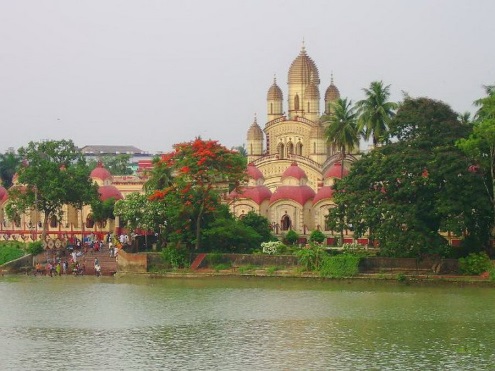 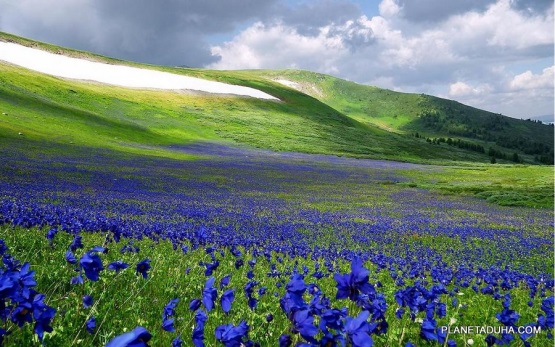 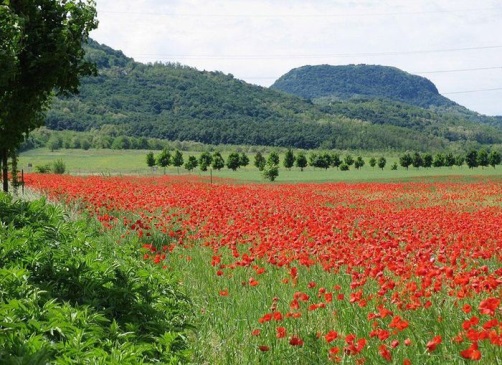 ИНДИЙСКИЕ НАЦИОНАЛЬНЫЕ ТРАДИЦИИ
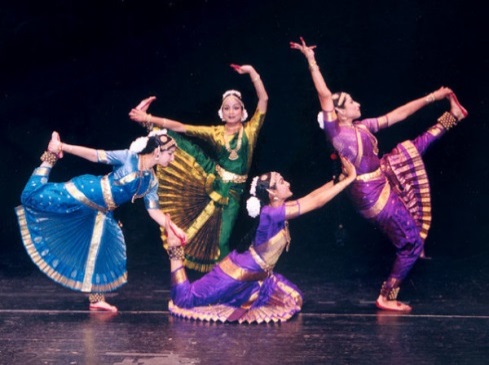 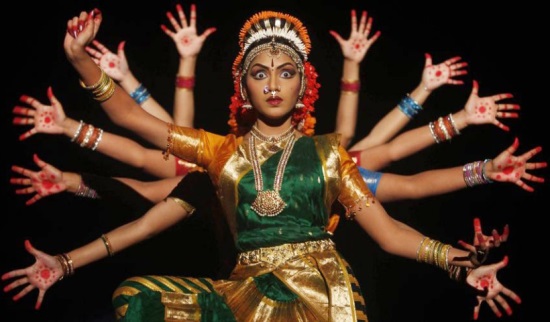 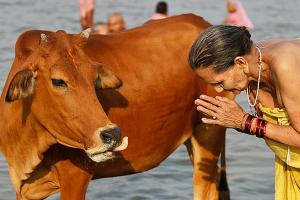 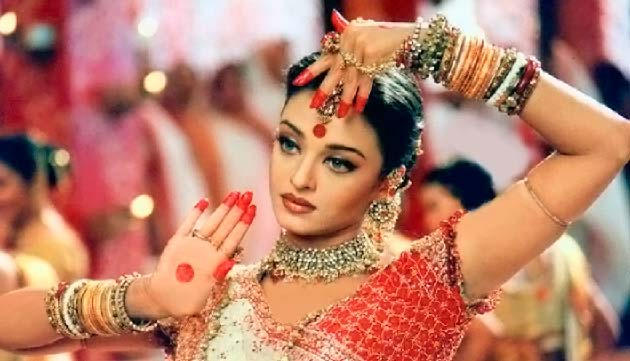 АМЕРИКАНСКИЙ СТИЛЬ КАНТРИ
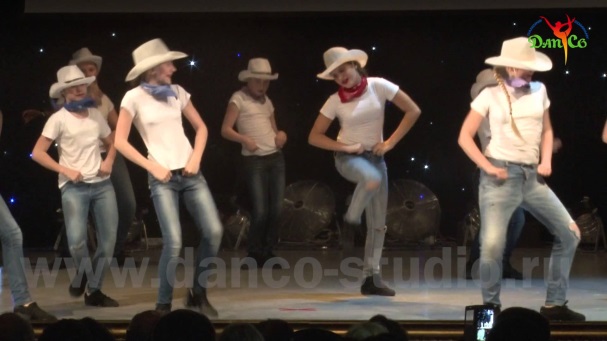 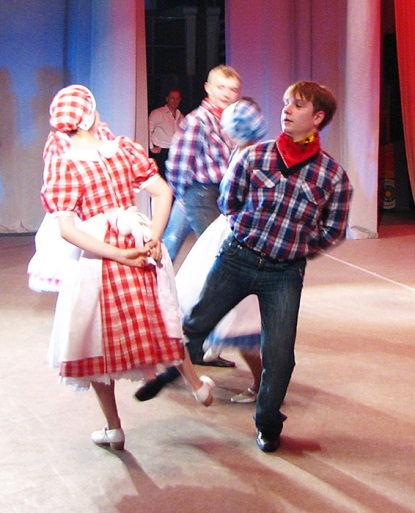 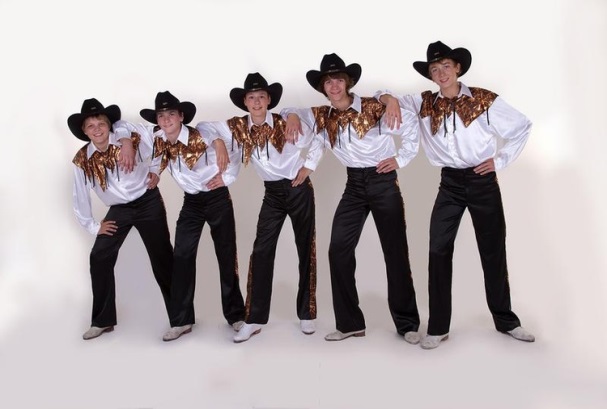 НАЦИОНАЛЬНОЕ БОГАТСТВО АЗЕРБАЙДЖАНА
Азербайджанская народная песня 
«Цып-цып-цып, мои цыплятки»
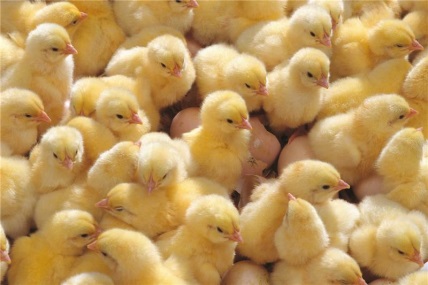 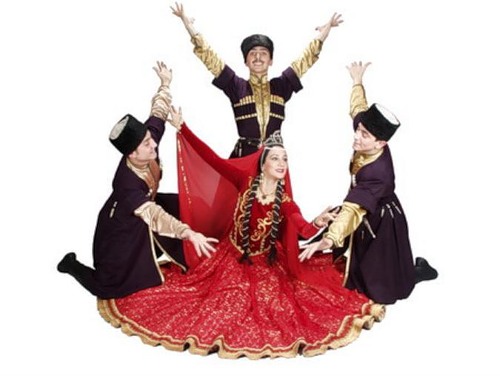 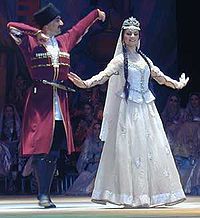 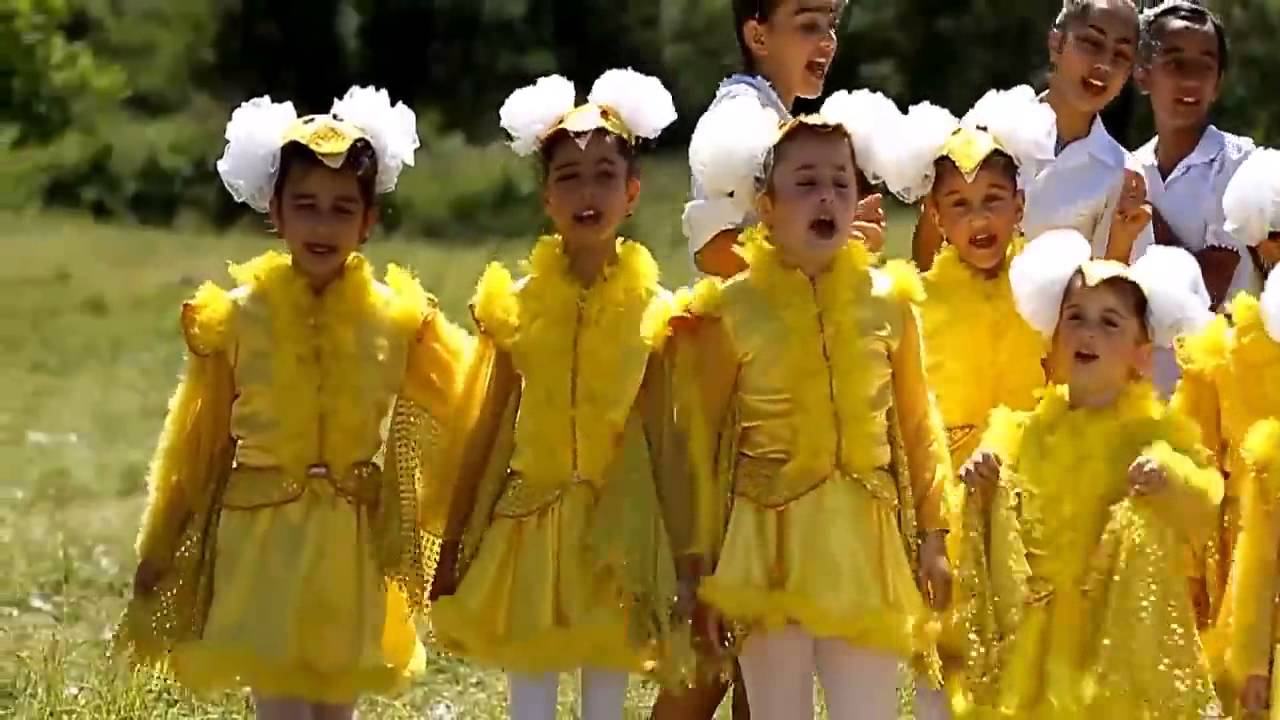 РУССКИЕ НАРОДНЫЕ ИГРЫ
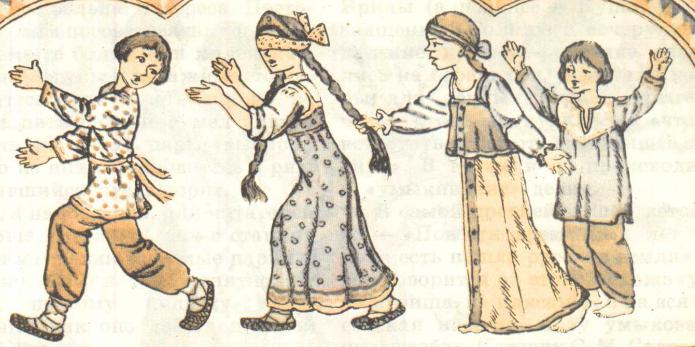 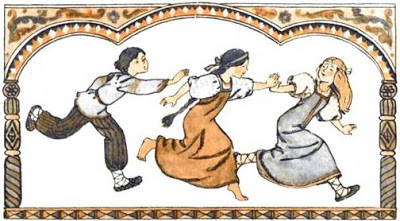 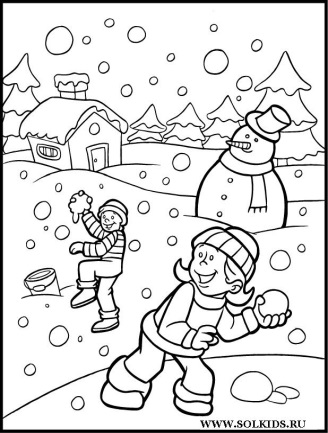 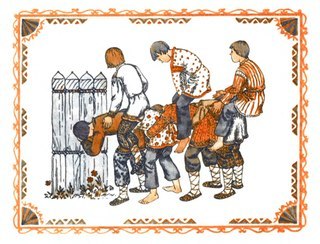 ВЕНГЕРСКИЕ НАРОДНЫЕ ИГРЫ
«Один в кругу»
Игроки образуют круг, диаметром не превышающий 10 м. В центр круга становится водящий. Игроки кидают друг другу маленький мячик. Водящий старается его перехватить.
«Перетягивание каната»
И по сигналу каждый игрок пытается подтянуть к себе двух других. Кто раньше достигнет своего шеста, сдвинув противников, победитель.
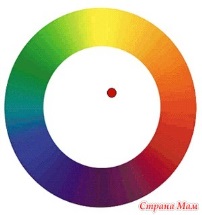 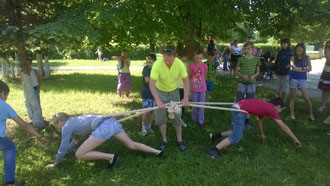 Словно радуги цвета, мы едины навсегда!
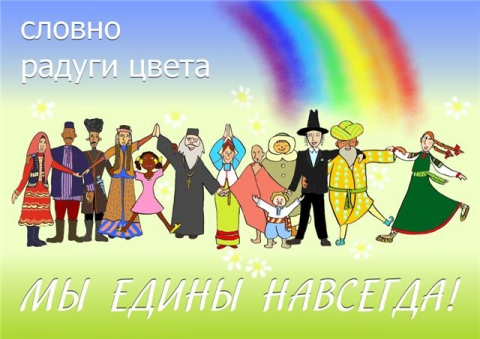 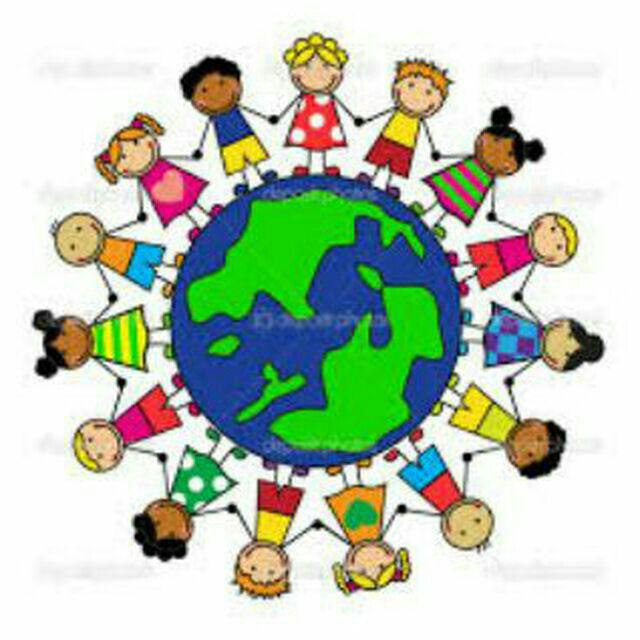